Экологическое воспитание в школе № 70 г. КироваРусинова Анастасия Евгеньевна, педагог дополнительного образования детей
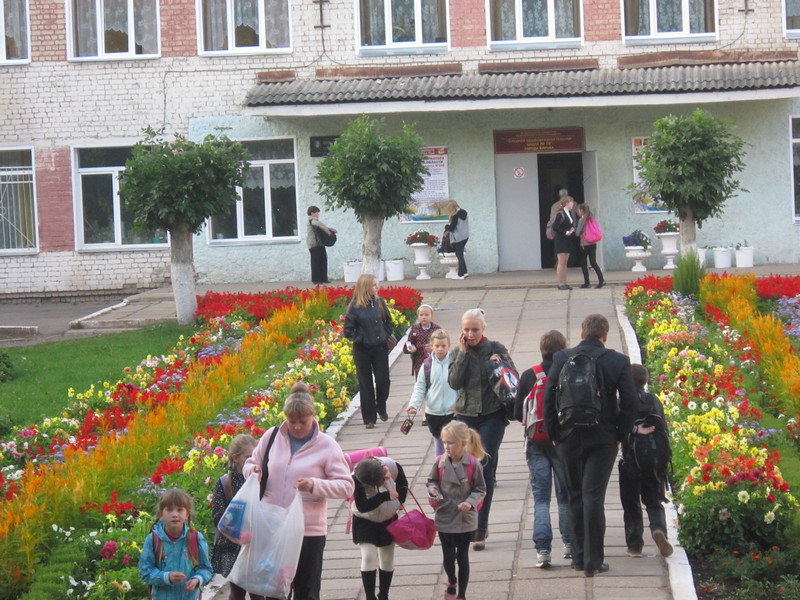 Подготовка и посев семян
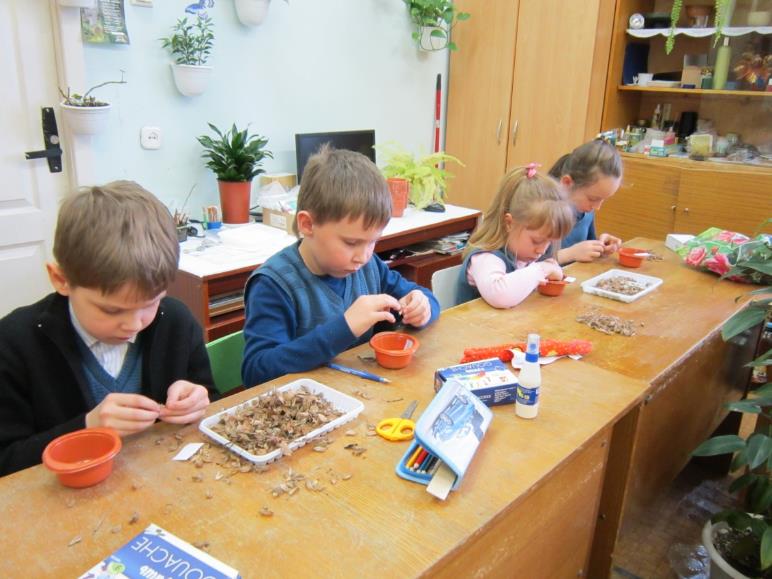 Пикировка рассады
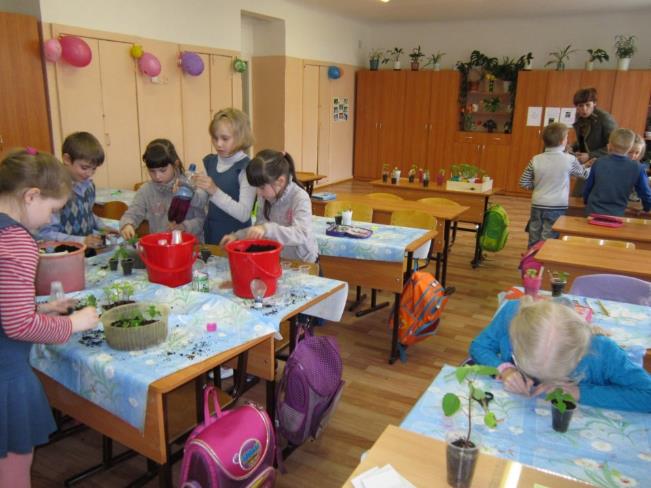 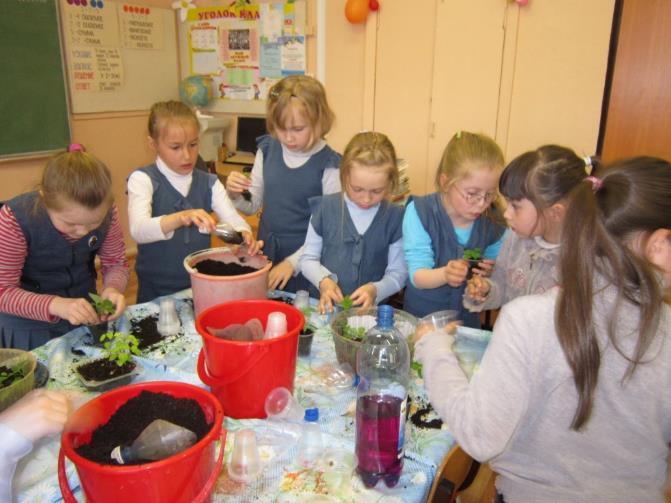 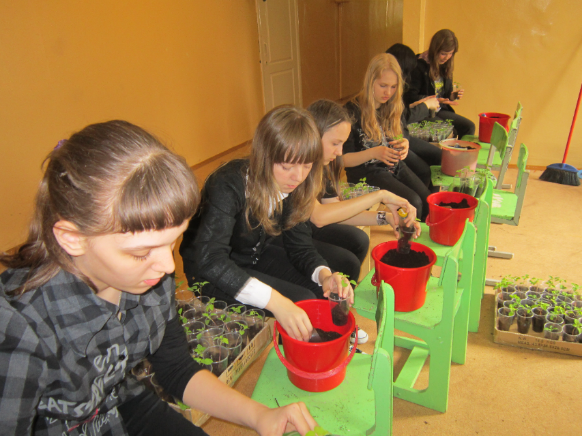 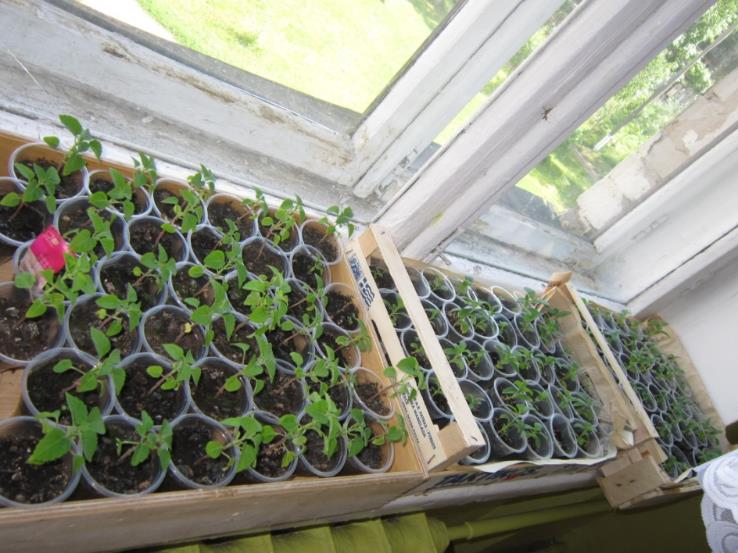 Посадка рассады  на клумбы
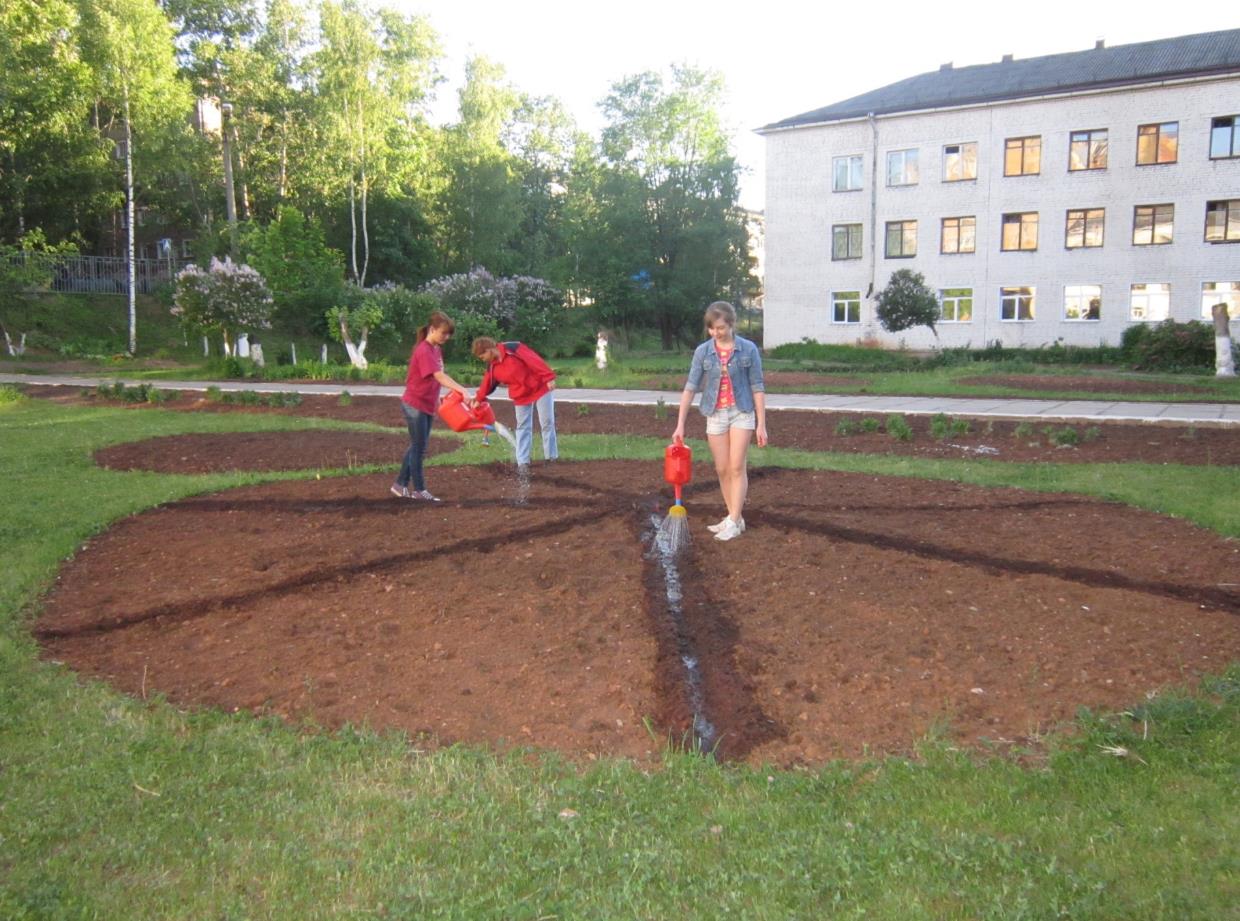 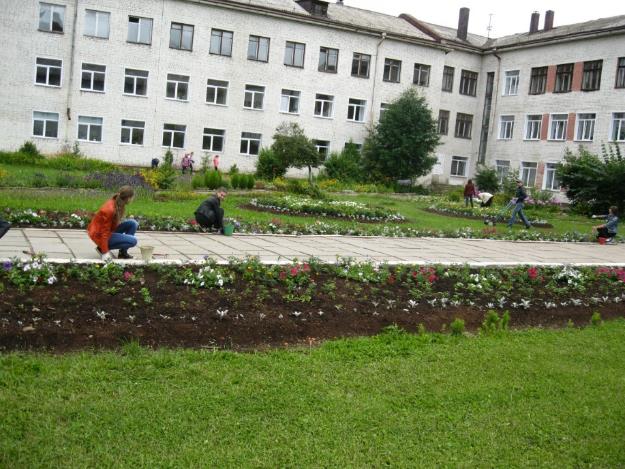 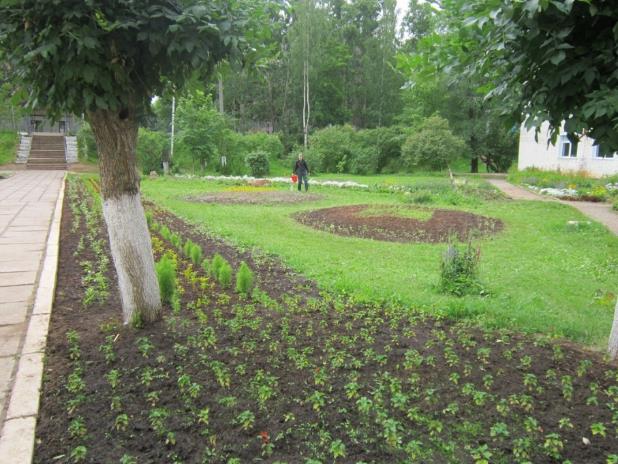 Уход за цветником
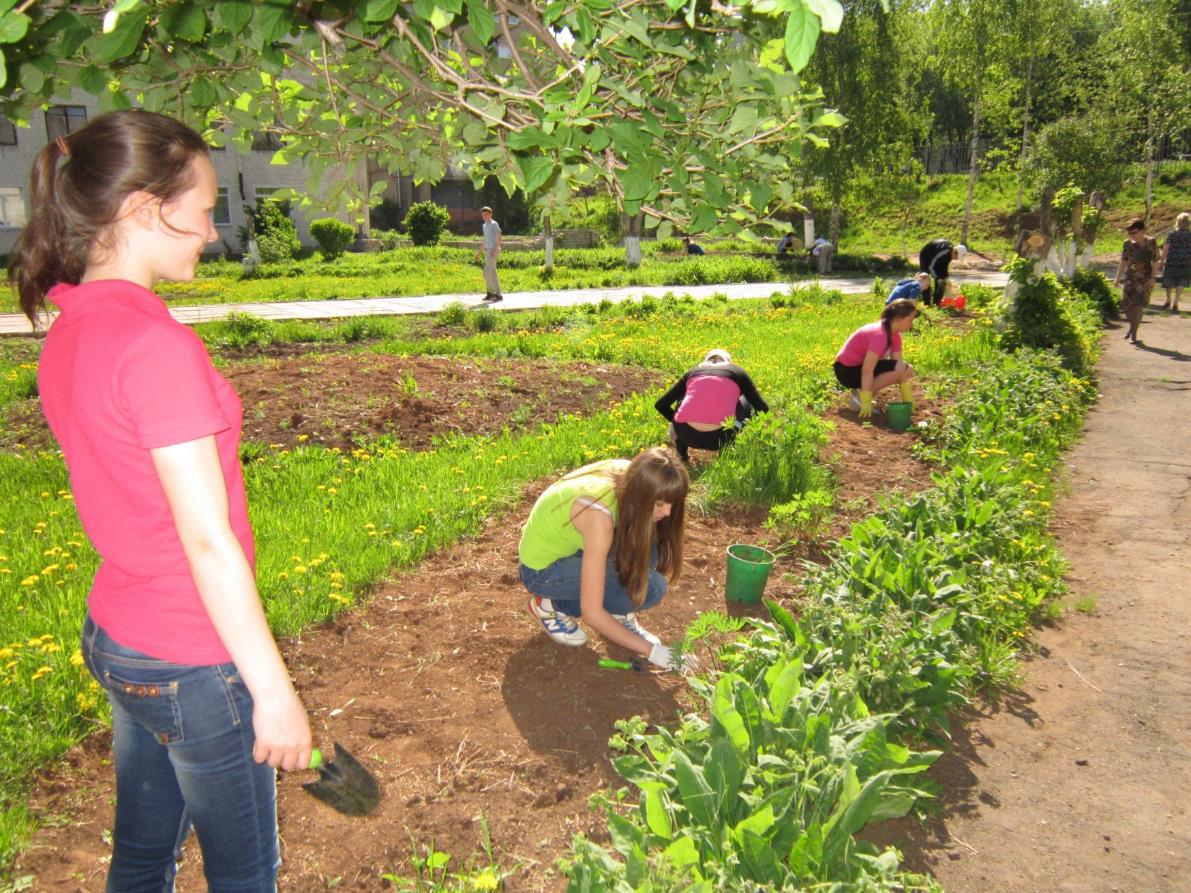 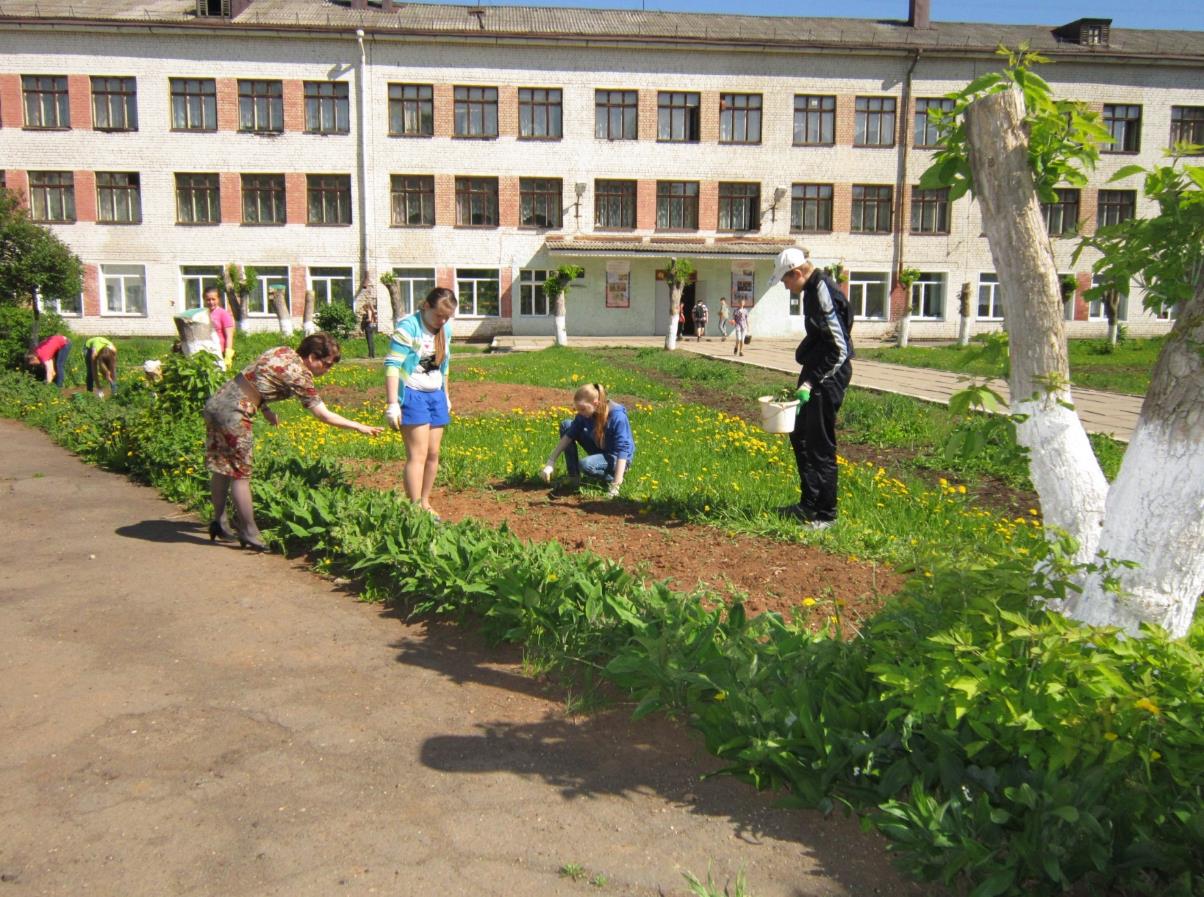 Цветники разных лет
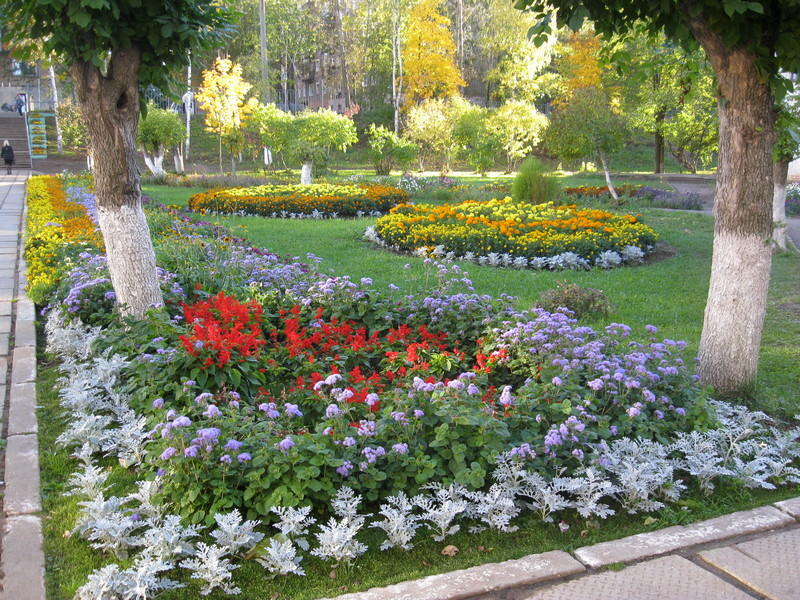 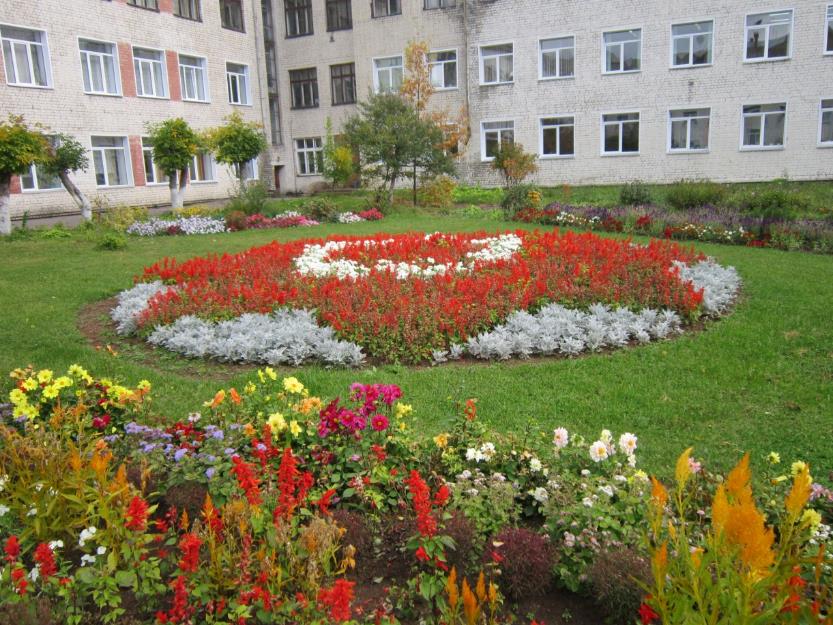 Солнечный круг
Вечный огонь
Очей очарованье
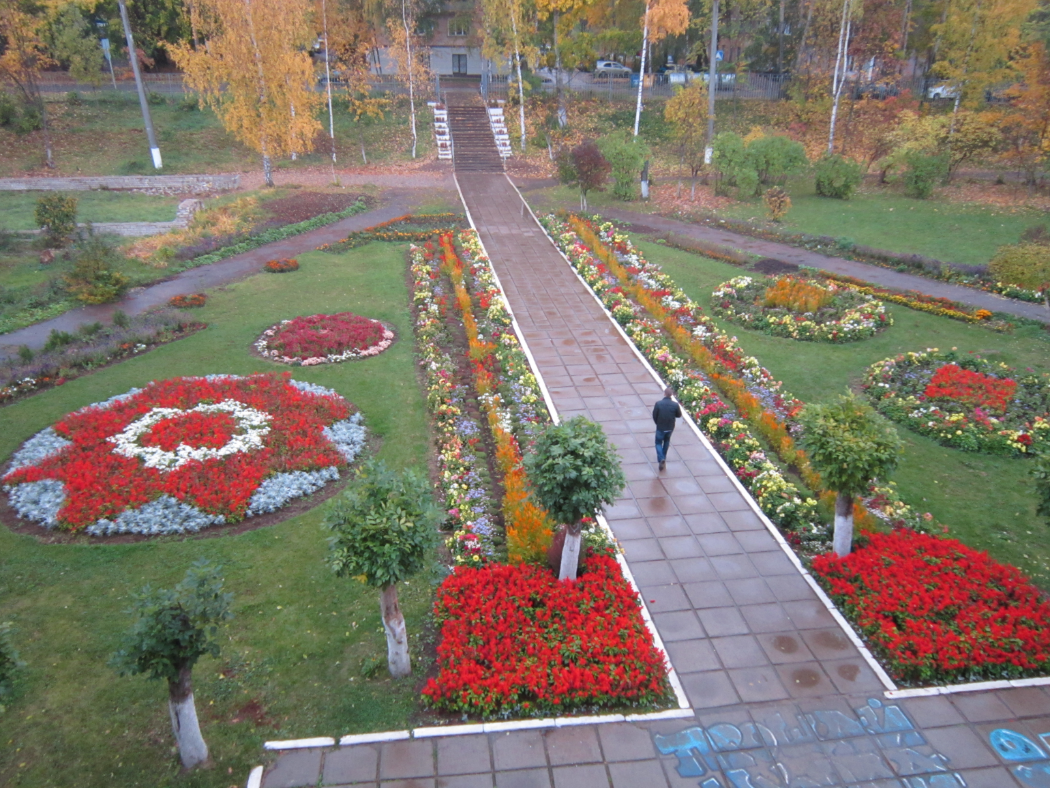